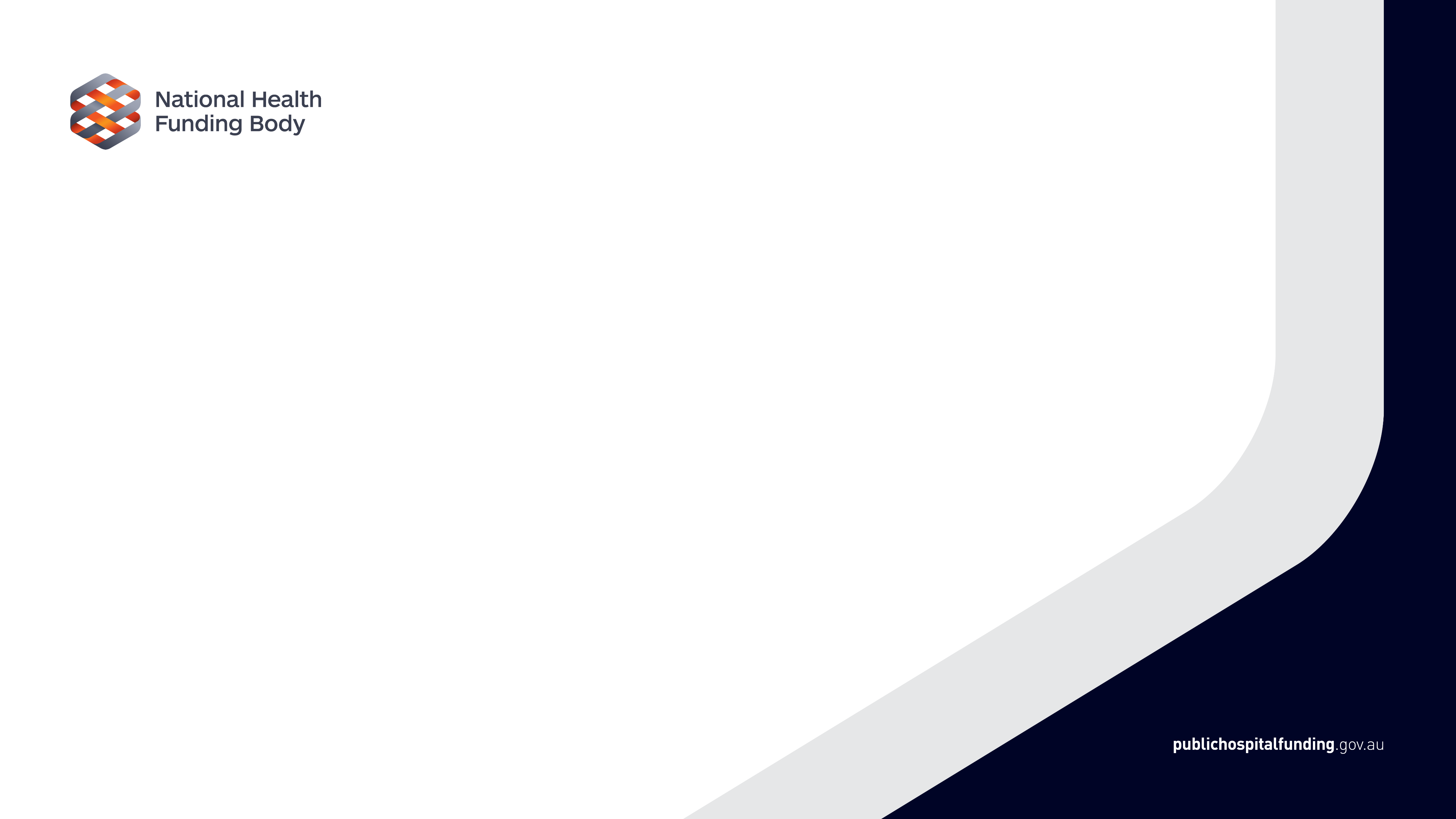 2023 APS Employee Census - Agency Action Plan: National Health Funding BodyOur values: One NHFB, Open Communication, Enhance Trust, Own it
Focus Area 1:
Communication and change – solid communication frameworks will provide a people support network and the required information for effective change
Focus Area 2:
Increasing role clarity – workplace productivity and performance will improve by providing clear purpose and guidance on work priorities
Focus Area 3:
Recognition and encouragement – people motivation boosts teamwork, productivity, workplace culture, and helps retain high performing staff
What we are proud of:
The NHFB continues to perform well broadly across all census categories, ranking first or second from 100 agencies in three areas:
ACTIONS
Through consultation with staff and other agencies, we will draft and implement a communication and change policy specifying which communication channels are best for different messaging 
SES, senior managers and those responsible for workplace impacts provide weekly updates to all staff (‘Snapshot’ meetings) in the spirit of ‘One NHFB’
Executive Level One cohort to meet monthly with our CEO to help enhance transparency and promote a culture of ‘open communication’ and cross agency collaboration
ACTIONS
Our Strategic Direction 2023-2027 sets out agency priorities and will have a clear ‘line of sight’ to our corporate plan, section plans and individual Performance Development Agreements (PDAs)
Review of agency position descriptions as they relate to PDAs, with input from individuals, managers and SES
Additional team planning sessions outside of annual work plan cycle (increase to quarterly), to increase frequency of team priority setting and empowering staff to ‘own’ their work
ACTIONS
CEO all-staff messages will highlight key achievements and provide recognition for individual and team efforts
Implement a ‘NHFB wins’ program recognising both big and small achievements (incorporated into weekly ‘Snapshot’ meetings)
Supervisors will be encouraged to check in regularly with direct reports to provide positive and constructive feedback which will ‘enhance trust’
At a team level, all staff will be encouraged to provide positive  feedback to their colleagues and celebrate success
SES Leadership – 1st
Staff feel our SES encourages innovation and creativity and ensures that work effort contributes to the strategic direction of the agency and the wider APS.
   
Enabling innovation – 2nd
Staff feel responsible for continually looking for new ways to improve the way we work.

Wellbeing Policies & Support – 2nd
Staff are satisfied with the policies/practises in place to help us manage our health and wellbeing.